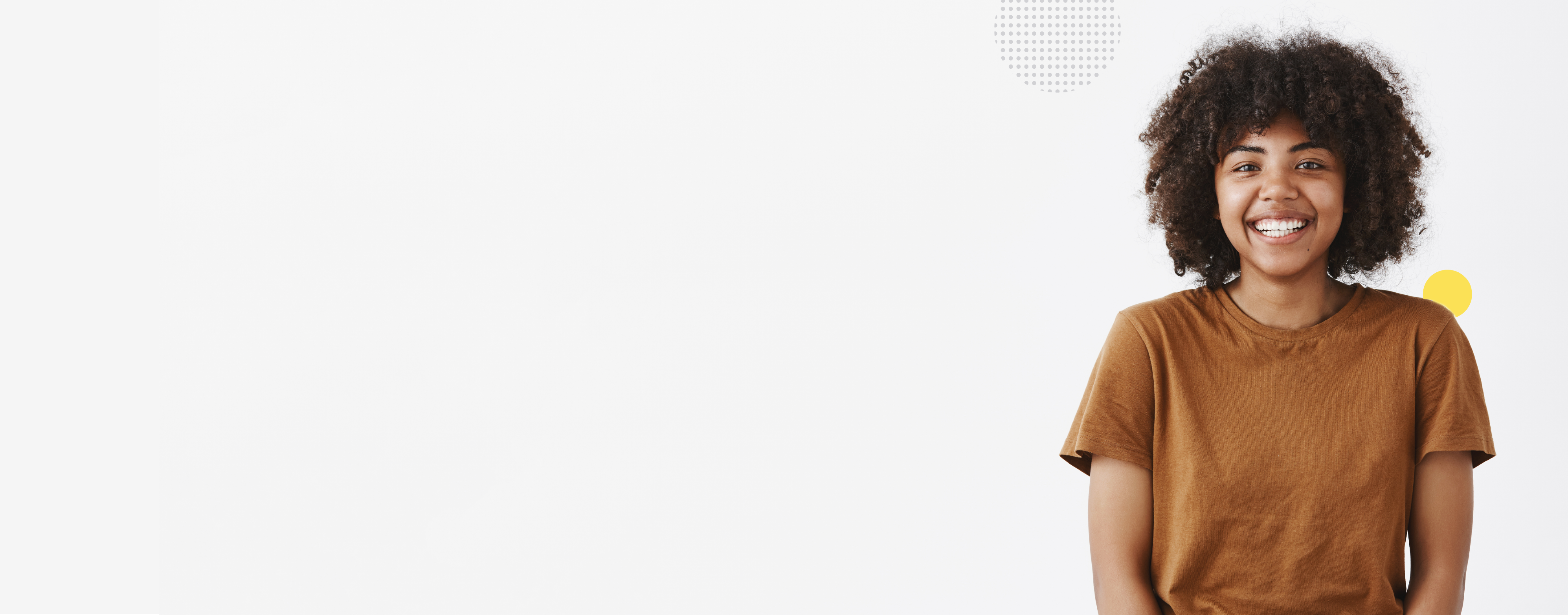 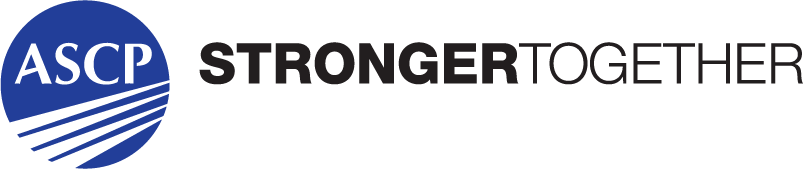 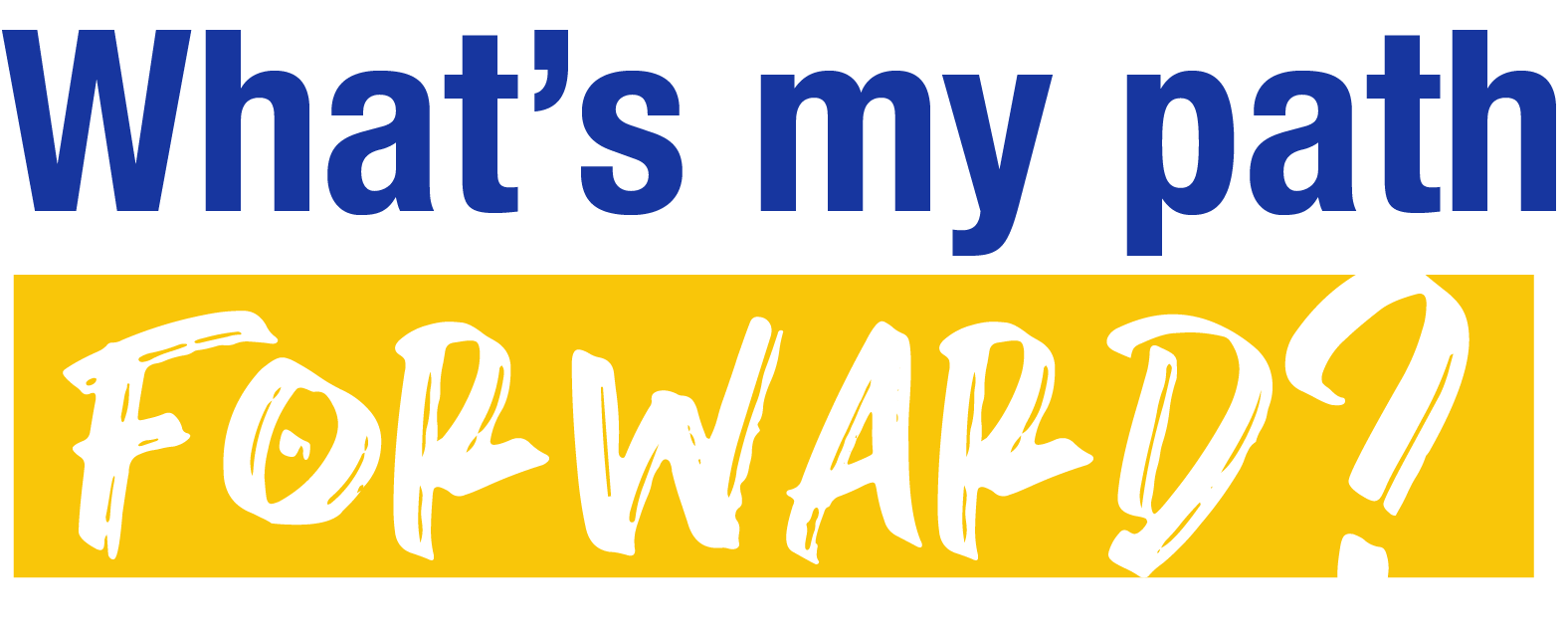 DISCOVER YOUR NEXT
Careers In Laboratory Medicine
www.whatsmynext.org
The Challenge
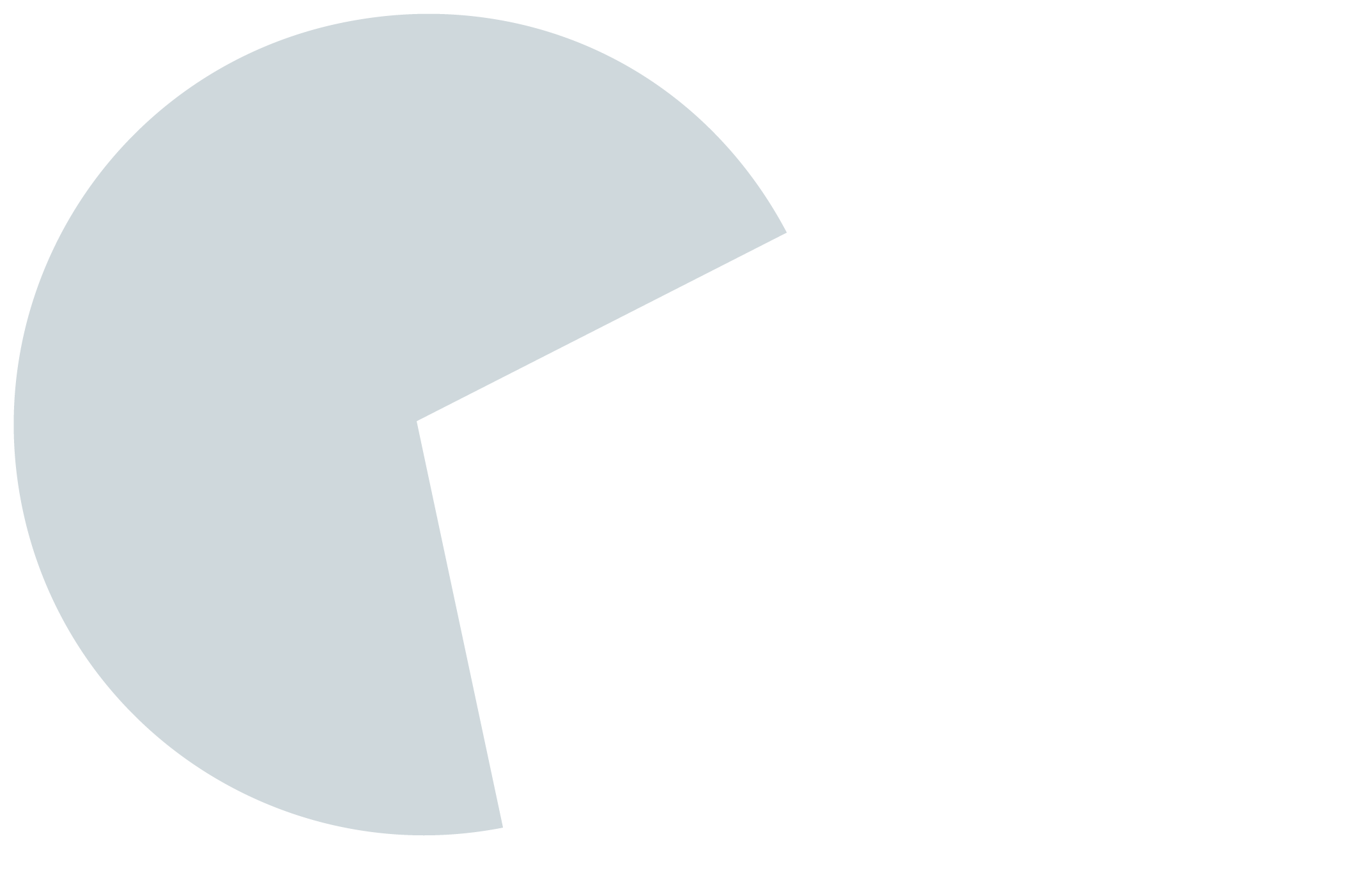 24,000

Medical Laboratory Professionals needed annually through 2032
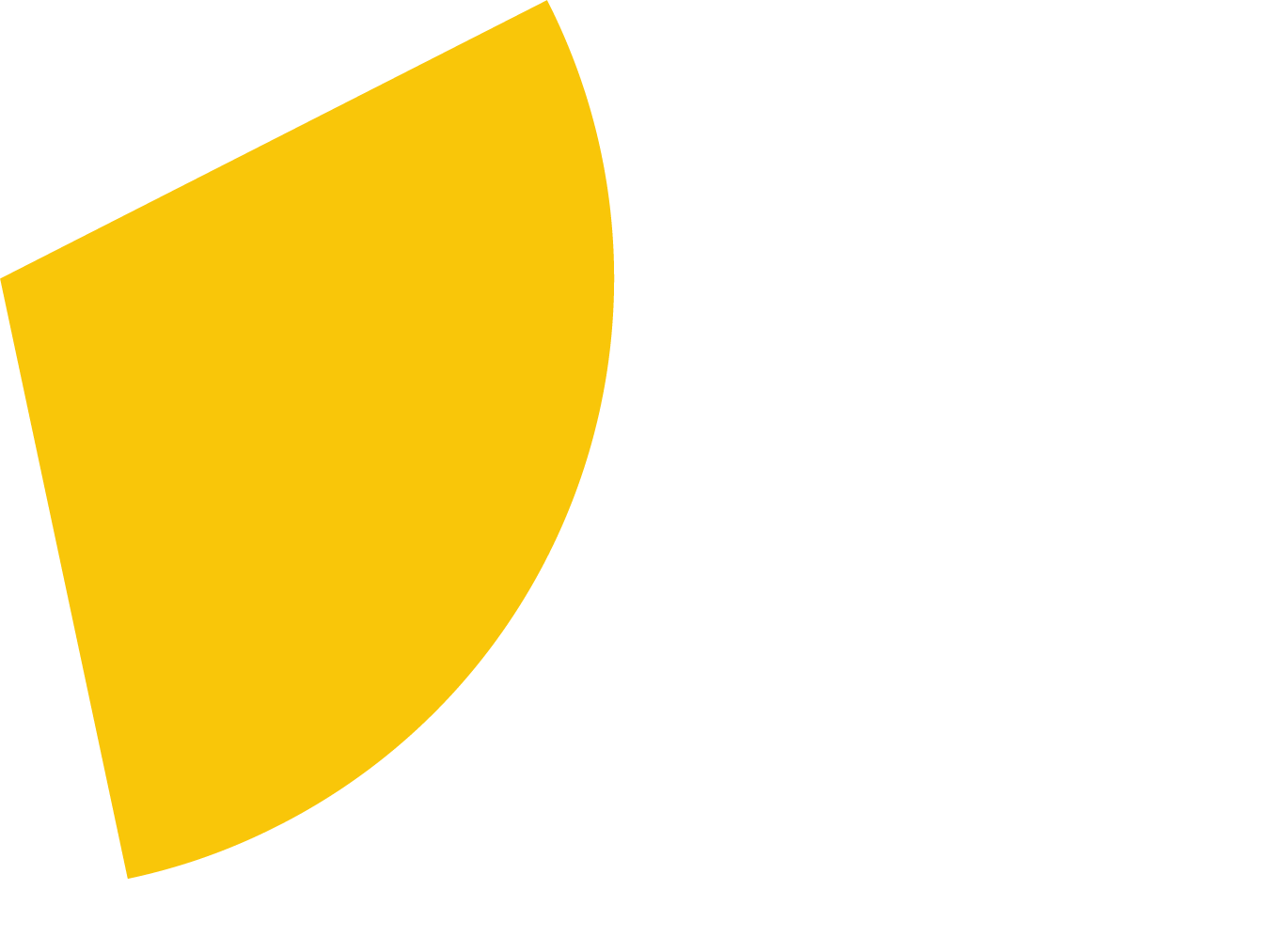 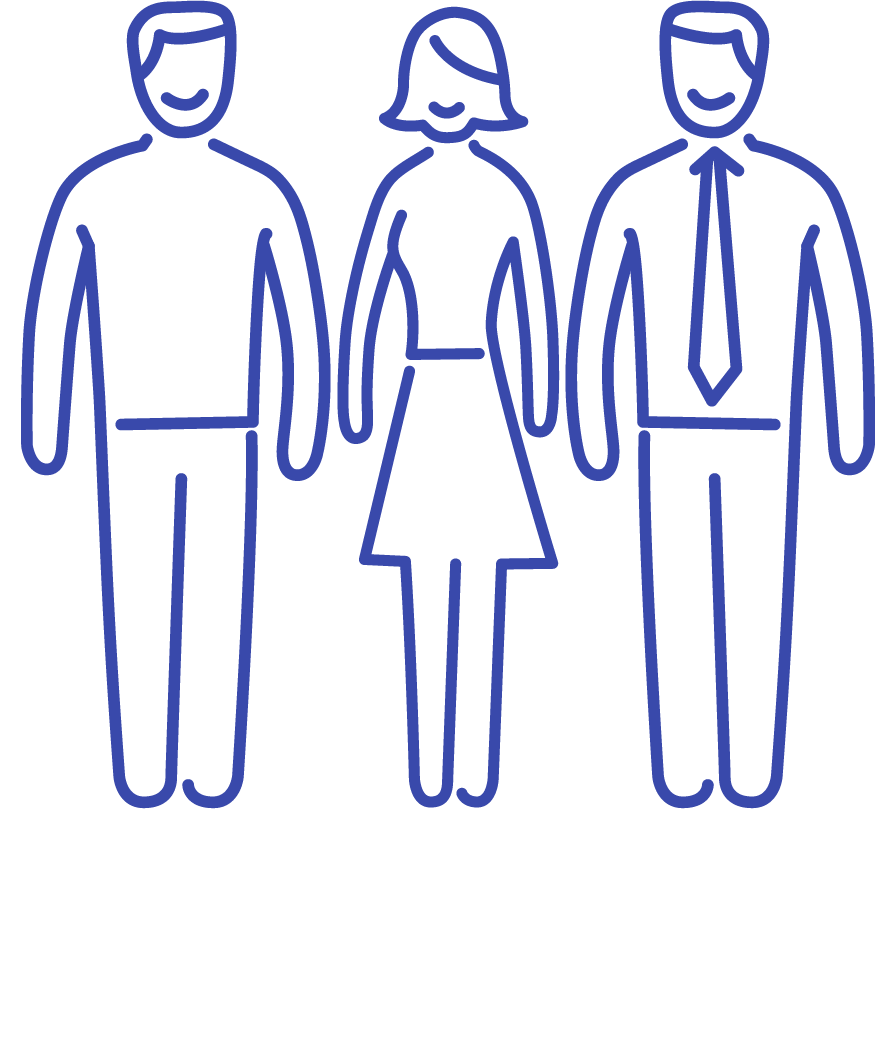 8,000

Students graduateeach year
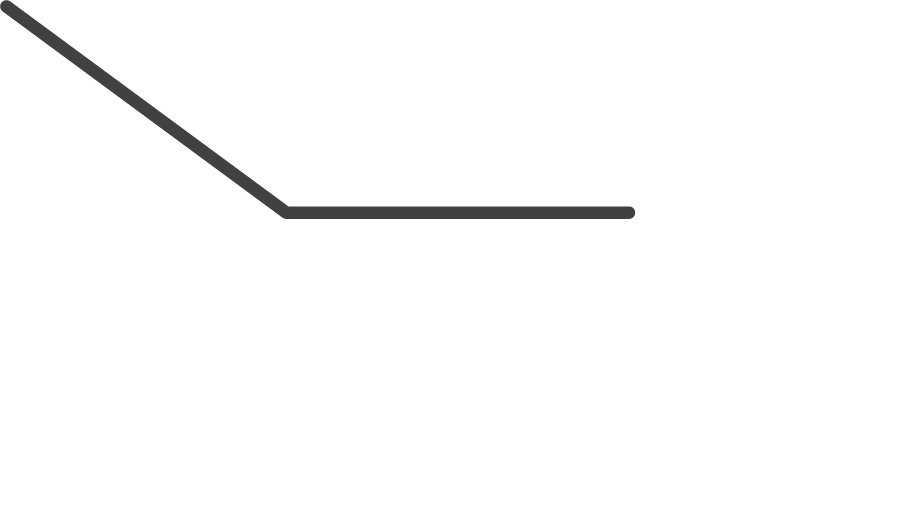 www.whatsmynext.org
2
[Speaker Notes: Speaking Points
Aging population = increasing demand for laboratory services; however, supply of qualified laboratory professionals is decreasing
U.S. Department of Labor projects 11,000 medical laboratory professionals needed each year through 2018; however, only 5,000 students graduate each year
This means there is a huge potential for young people to get involved in a laboratory career.]
Your Opportunity for the Future
Pathologist
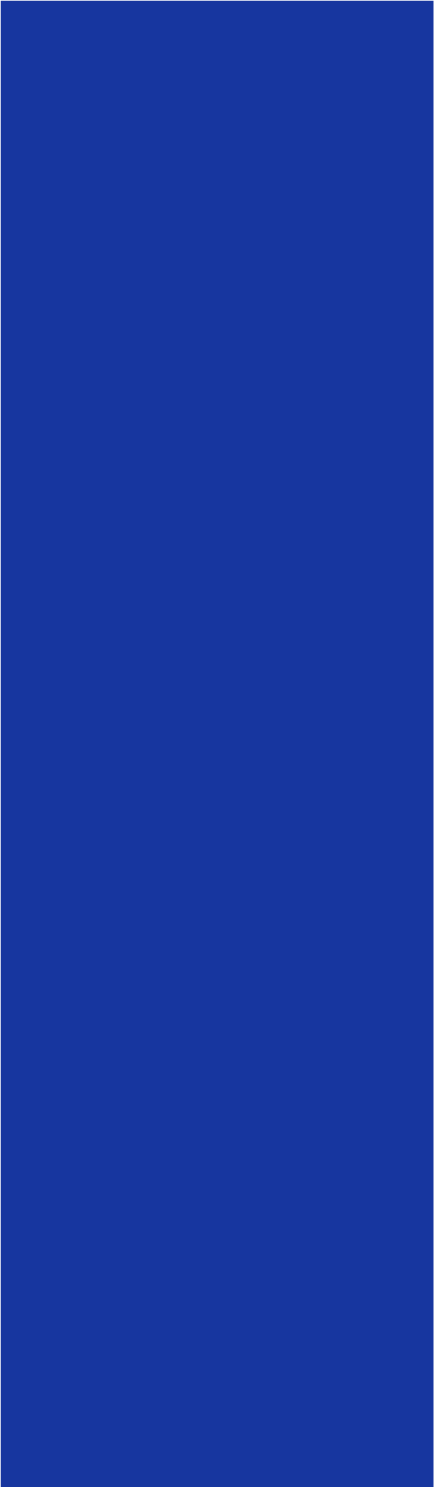 PathologistAssistant
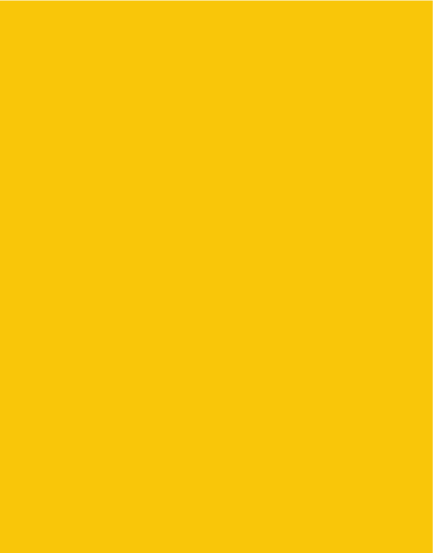 Medical LaboratoryScientist
Medical LaboratoryTechnician
Phlebotomist
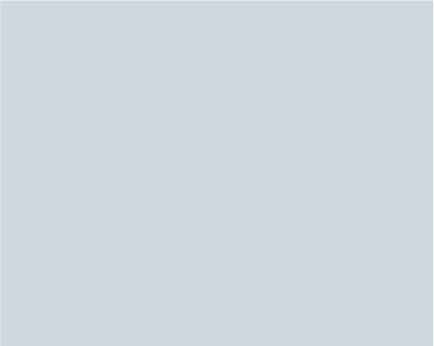 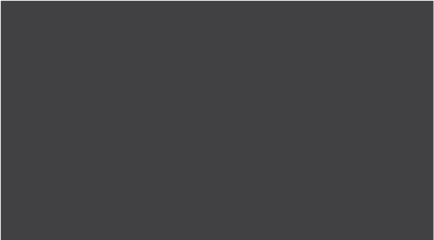 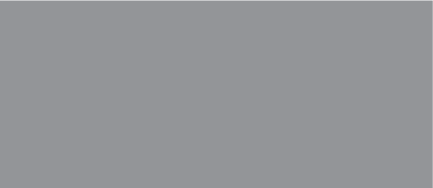 $37,000
$86,900
$105,500
$68,700
$300,000
< 2 Years
2 Years
4 Years
5-6 Years
8+ Years
CertificateProgram
Bachelor’s Degree,Medical School & Residency
AssociatesDegree
Bachelor’sDegree
Bachelor’s & 
Master’s Degree
www.whatsmynext.org
3
[Speaker Notes: Speaking Points
Laboratory profession offers a variety of careers that have different educational requirements. Many students can begin their career as a Phlebotomist and work their way up by completing more educational requirements. 

Phlebotomist
Works on the front lines with patients to collect blood samples
Educational requirement: less than 2 years of school at a community college to complete a certificate program
Mean Annual Salary: $37,000

Medical Laboratory Technician
Conducts tests that influence a doctor’s treatment decision
Educational requirement: 2 years of school at a community college to complete an Associate’s Degree
Mean Annual Salary: $68,700

Medical Laboratory Scientist
Studies patient specimens to help doctors diagnose and treat diseases
Educational requirement: 4 years at a college or university to complete a Bachelor’s Degree
Mean Annual Salary: $86,900

Pathologist Assistant
Provide hands-on assistance that pathologists need to help patients; works directly with specimens and tissues
Educational requirement: 4 years at a college or university to complete a Bachelor’s Degree then another 1-2 years in graduate school to complete a Master’s Degree
Mean Annual Salary: $105,500

Pathologist
Lead laboratory teams to diagnose diseases
Educational requirement: 4 years at a college or university to complete a bachelor’s degree; 4 years at a medical school to earn your Medical Degree (MD); complete a 4-5 year Residency Program
Mean Annual Salary: $300,000]
Your Next for a Career in Lab Medicine
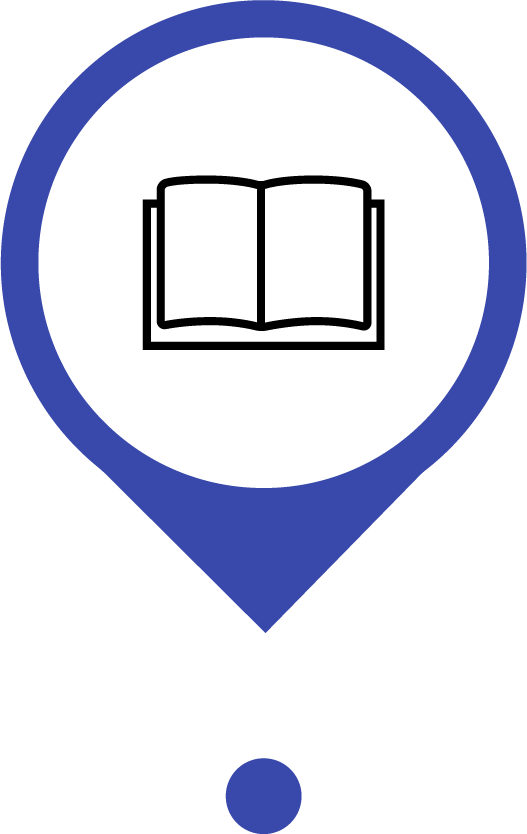 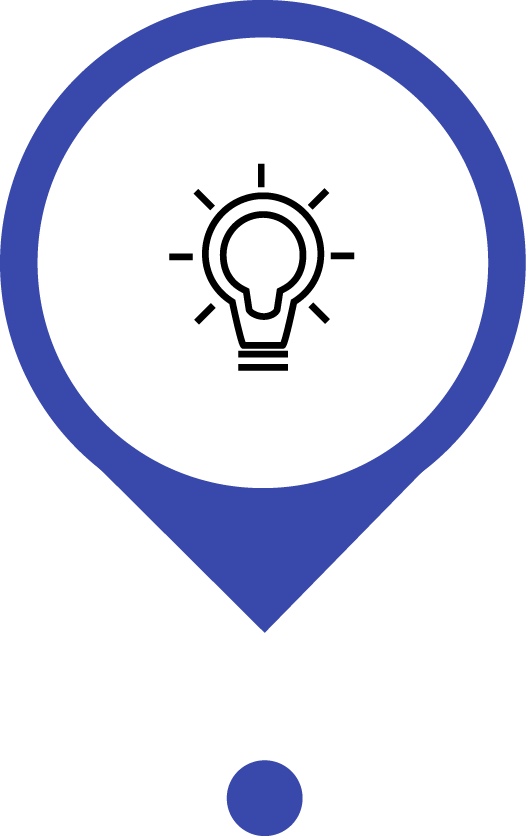 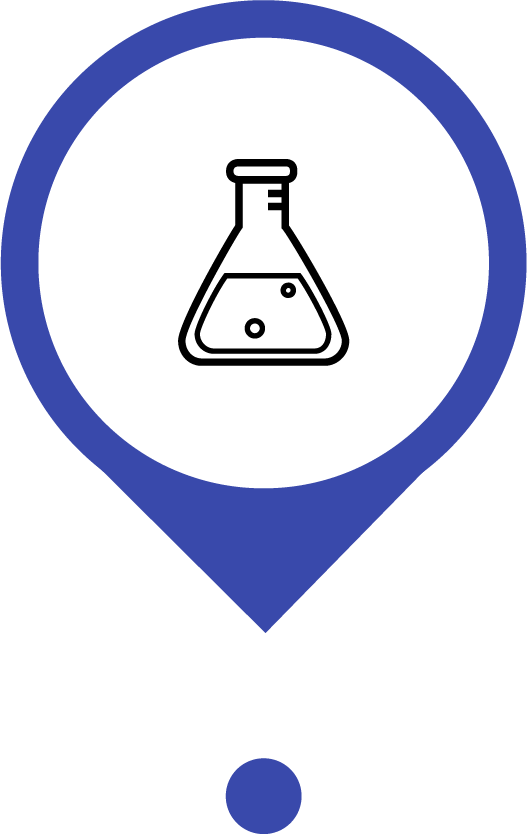 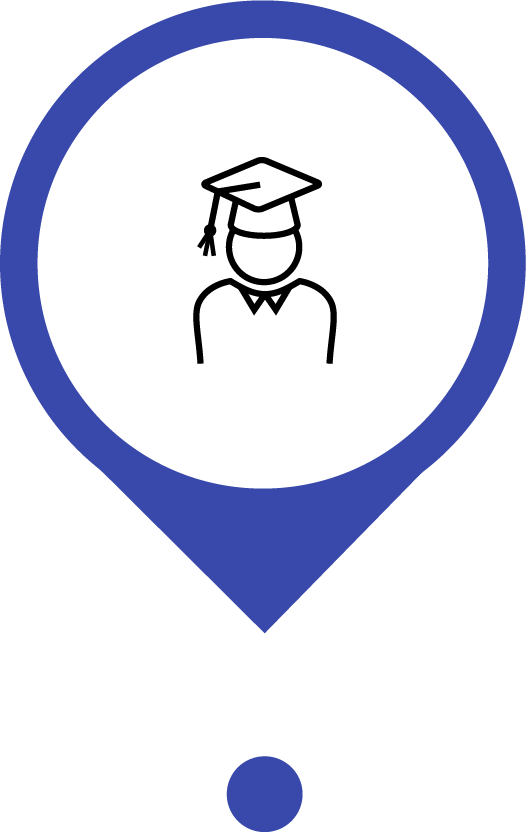 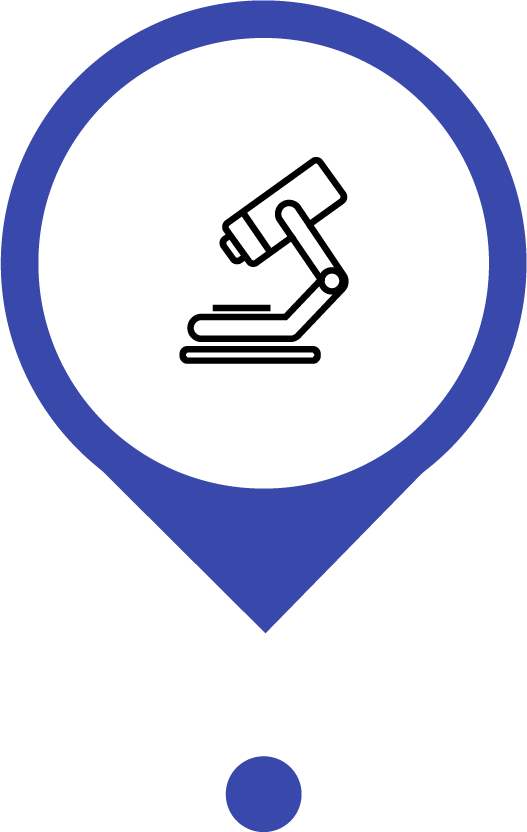 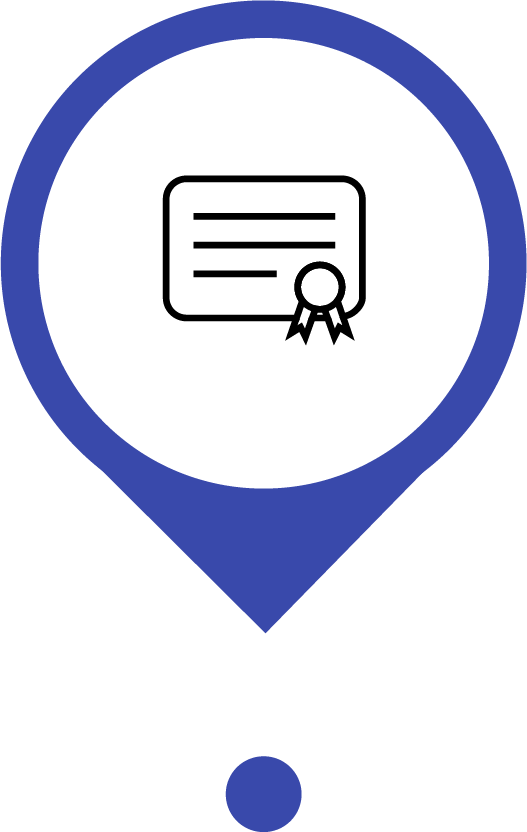 STUDY
Classes like biology, chemistry and algebra help you prepare for college.
EXPLORE
There are a variety of medical laboratory occupations. Each role plays an important part in the laboratory
ENROLL
Select a community college or university with a medical laboratory science program. Go to www.naacls.org to search for a program
INTERN
On-the-job experience will help you prepare for working in the laboratory profession.
WORK
Get a job that fits your skills!
CERTIFY
Certification helps laboratory professionals earn a higher income and, also, provides more job opportunities.
www.whatsmynext.org
4
[Speaker Notes: Speaking Points 
Follow these steps to a career in the medical laboratory.]
Access ASCP Career Roadmap and Career Ambassadors!
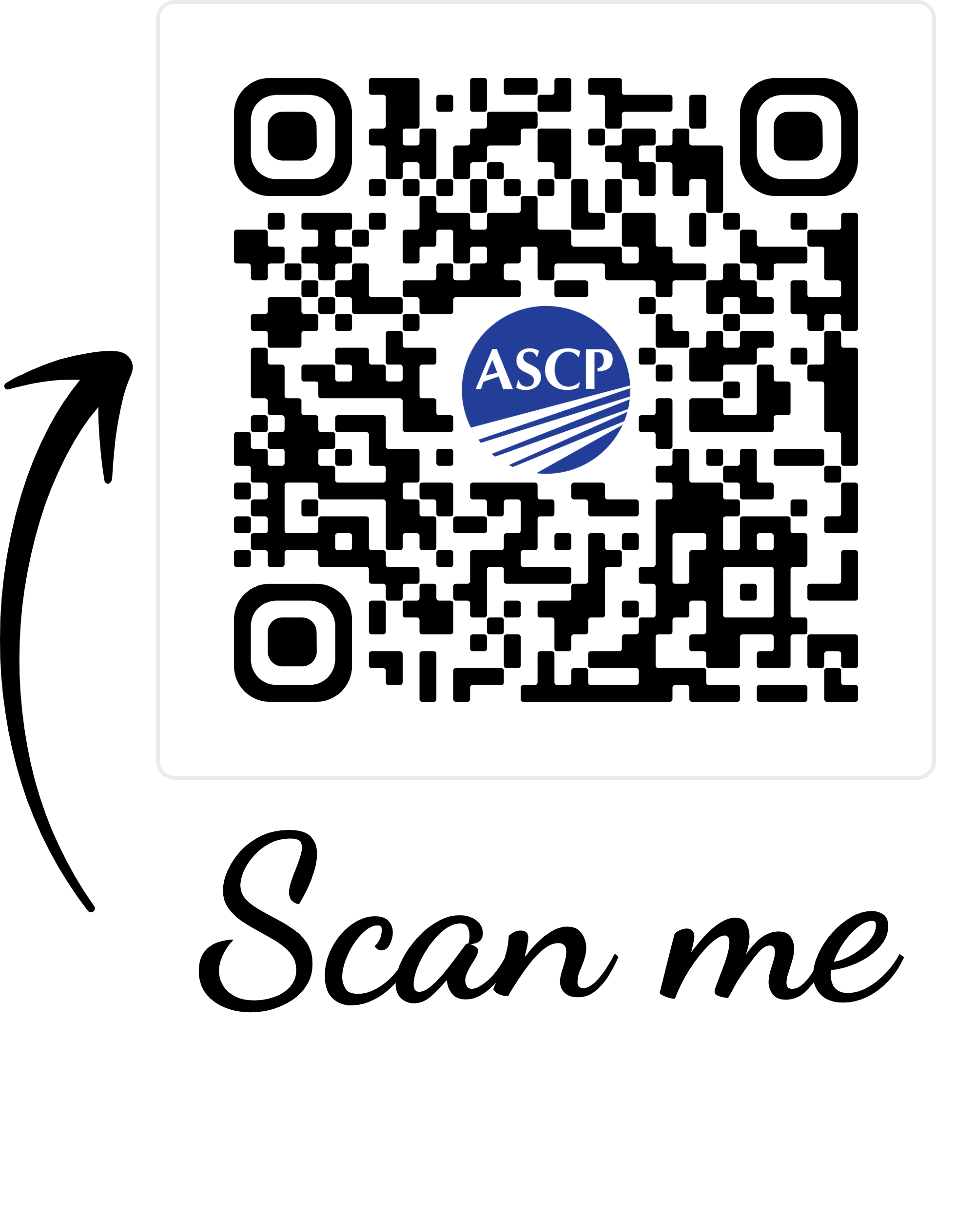 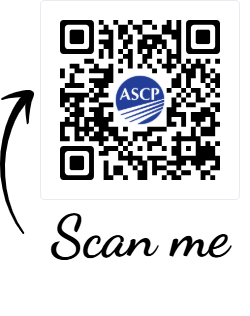 Scan this QR code to request 
Career Ambassadors in your area!
Download the 
Laboratory Careers Roadmap 
& share with your colleagues and students!
www.whatsmynext.org
5
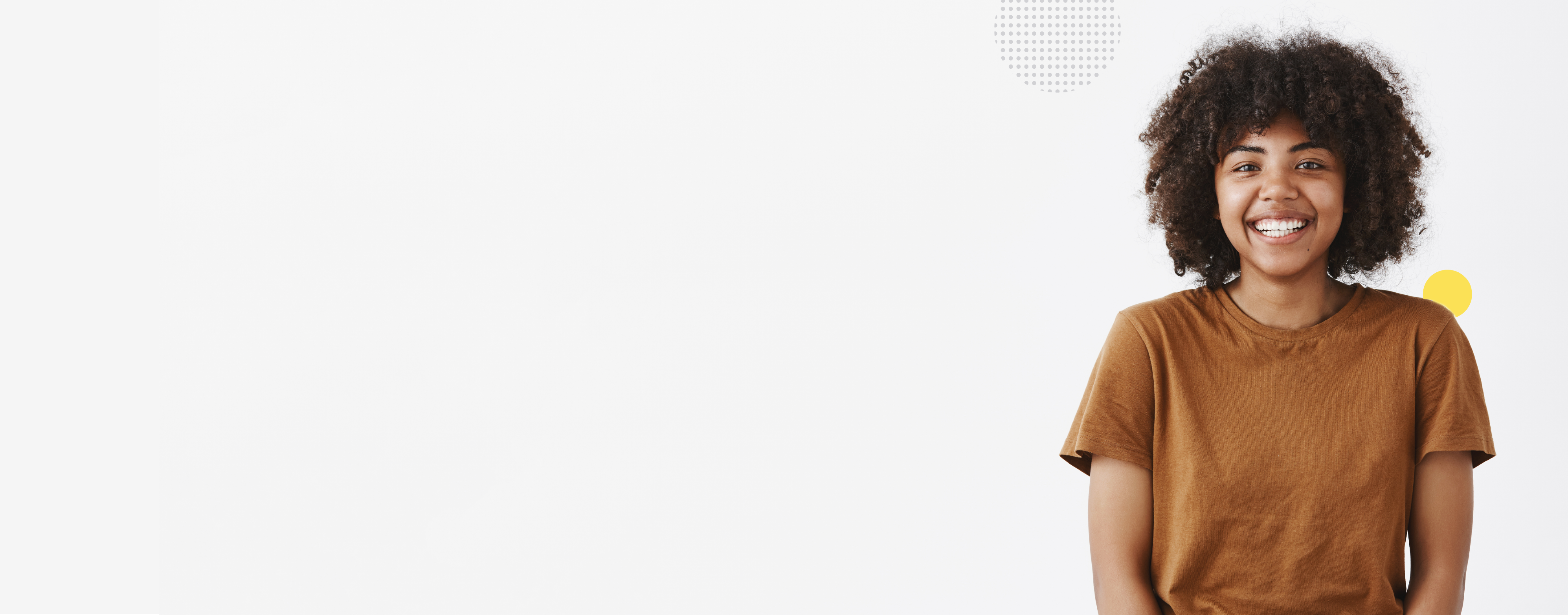 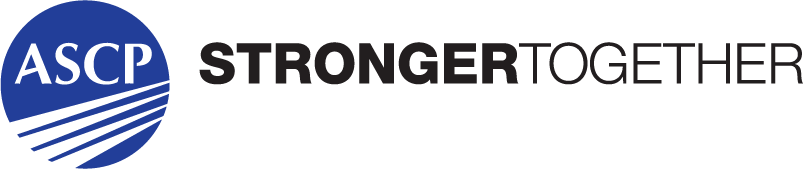 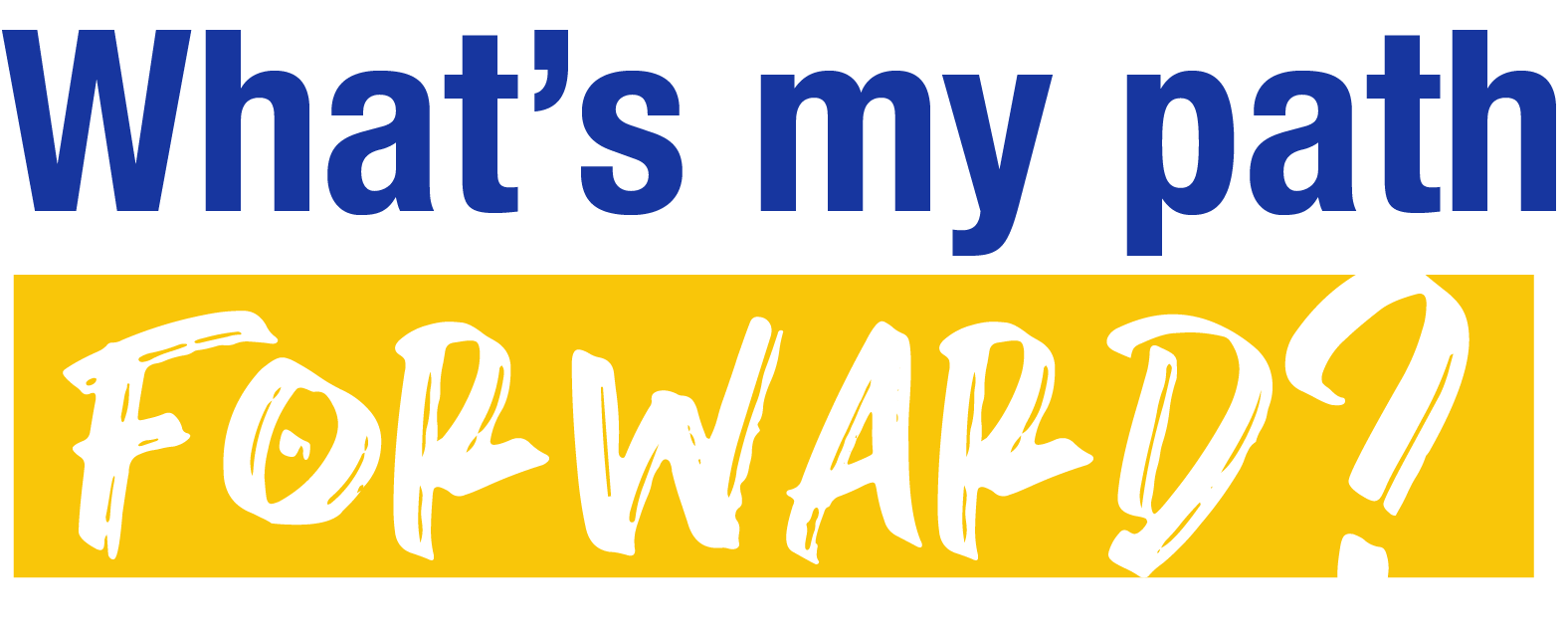 DISCOVER YOUR NEXT
Careers In Laboratory Medicine
www.whatsmynext.org